Entry Level 3Award in Employability SkillsSession 3/8
Tutor Sue Sutton
Susan.sutton@medway.gov.uk

Register - https://courses.medwayadulteducation.org.uk/MyAccountSrc.asp
Or go to Medway Adult education website, click on Find a Course and in the top right menu click on Sign In.
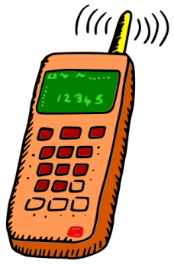 YOUR ENVIRONMENT AND H&S
Welcome/Introduction – please write your name on paper large enough to be seen please 
Fire Evacuation Procedure
Toilets
H&S
Smoking
Mobile phone use
Food & Drink
Absence line 01634 338466
Safeguarding
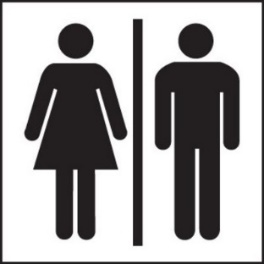 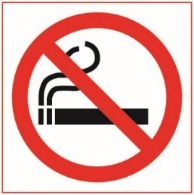 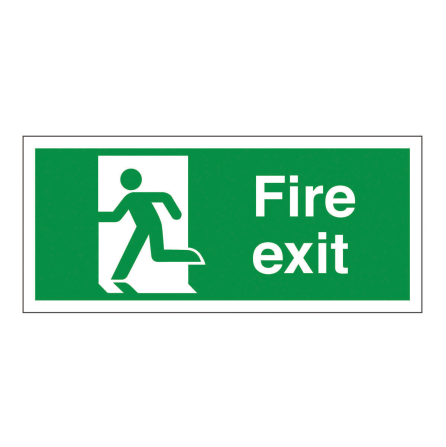 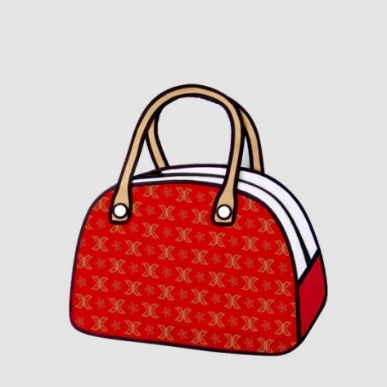 2
Class rules
What rules should we have?
Diversity

Assessment Process 

Plagiarism and referencing work
Introduction
Unit 1 	– 	Understanding Mindset 		– 	2 credits
Unit 2 	–	Rights and entitlement 		– 	1 credit 
Unit 24 	– 	Application forms 			– 	1 credit
Unit 25 	– 	Getting ready for interviews 	– 	1 credit
Unit 30 	– 	Job and training search skills 	–	1 credit
What do I need?
Email address
Memory stick
To complete any outstanding work in your own time
Make notes
Contribute
Recap – What did we learn last session?
What mindset is
What mindset qualities are
What mindset qualities employers value and why
Where we have shown this quality
Steps we can take to improve our mindset
How to ensure we put information into our own words and reference where we got the information from
Some new words
Completing an assessment – did we change the filename?
Check your name and sign if it
Is spelt correctly – this will be on your certificate.
Safeguarding
Referencing – not plagiarism
https://youtu.be/63C7Ot_5Z3s

If you use someone’s words from a book or website you can put it in quotes. Acknowledges other people’s work. 

You should reference whenever you use someone else’s idea.

You can rewrite what they put in your own words, but acknowledge the source

Add any books/websites you have used to support your work at the end of the document you produce.
To do
Learners – have you checked your Learner Agreement forms? - email
Log onto your Medway Adult Education Account?
Log onto Moodle https://moodle.medwayadulteducation.co.uk
Username firstname.surname
Password password – will change when you logon
Email
Remember emails should have

Greeting Dear, Hello, Good afternoon etc
Body text
Salutation 
Your name
Please sign this and any other pages that need signing. Ensure all data is on the first sheet
Assessment 1 – 15/30 minutes to correct, sign, ensure paperwork is complete and if Passed upload to Moodle. Check your spelling and Grammar, use https://www.grammarly.com/grammar-check
If you have any corrections – 
Ensure you understand them and complete the amendments 
Filled in all sections including your signature
Also 
Check your spelling, grammar, capital letters and full stops
Email your workbook to me by Monday 5pm. 
Keep all my comments/Feedback
Learning Outcomes Unit 2 - 1 credit This unit introduces learners to the rights and entitlements they can expect as an employee, covering those which are needed by the majority of employees
What is a right? – Something you should get or be allowed to do/get.
Covered by Laws
Learning outcomes
The learner will: 
1 Understand that there are rights and entitlements for employees in the place of work. The learner can:

1.1 Identify key areas where employees have entitlements in the place of work 
1.2 Give a reason why one of these rights or entitlements is important

2. Know how rights and entitlements relate to their own situation. The learner can: 
2.1 Identify one main right or entitlement they would need to be aware of for their own situation 
2.2 Identify where they can find out information about rights and entitlements 
2.3 Give an example of someone they can talk to for support and help with their rights and entitlement
Task discuss with your partner and write down
What do you think your rights are at work?
What are you entitled to?
Where could you find more information?
Who could help you?
Rights at work –watch the video and  jot down the rights/entitlements you hear and where you can get help/support .Shout if you want me to pause the video
https://www.youtube.com/watch?v=V5ruufk5_NU

Video from Association of Labour providers
Acts
There are Acts to do with employability, find one Act and state what it is for, state the website you found the information from
Rights and entitlements
Key information document – written contract
Health and Safety – safe work environment and training. Protective clothing
Pay – at least minimum age/Payslip/hours expected to work
Deductions
Excessive 40 hours a week
11 hours/days off
Rest break – 20 mins 
Sickness – SSP
Trade Union
Paid Holiday
Discrimination Protection
Where can you get help? And what for?
Safer Jobs
ACAS
Modern Slavery Helpline
Gov.uk
National Minimum Wage
Health and safety executive
Work force representative
Equality advice support service
Union
Acts/Law – others exist
Employment Rights
Health and Safety at Work Act
Equality Act
Important - Unit 2 Assessment-
I have emailed you the assessment questions. 

Please save the assessment questions onto your memory stick/laptop – remember it will not be saved for next week.

When you save it add your initials at the end of the filename.

Complete your personal details on the front of the workbook. Centre No is 9000482 Medway Adult Education

If you cannot type onto the worksheet, just type on a blank sheet, but do add your name, candidate number, 1.1, 1.2 etc
Email completed work (assessment 1 &2) to susan.sutton@medway.gov.uk before 5 pm Monday so I can give you feedback.Let me know if this is an issue
Review – Rights and Entitlements – have we achieved our objectives?
What rights do you have at work?
Where could you get more information?
How could you get help?

Homework for next session – bring/find and save a job advert that you are interested in ready for next week – job application forms.